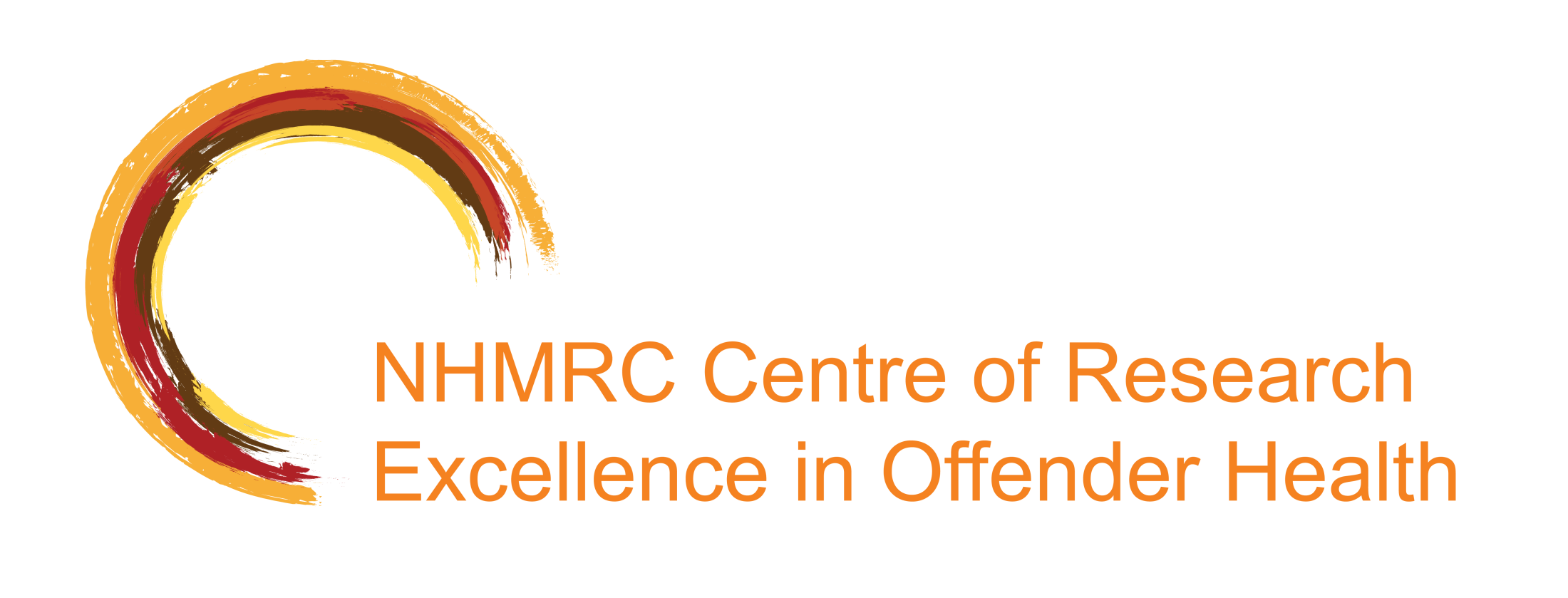 Economic evaluation of offender treatment programs: A systematic review of the literature with a focus on behavioural studies
Stella Settumba1

Georgina Chambers2, Marian Shanahan3, Peter Schofield4, Tony Butler1
Kirby Institute, UNSW
Centre for Big Data Research in Health, UNSW
National Drug and Alcohol Research Centre, UNSW
University of Newcastle
Presentation Outline
World prisoner statistics
Costs in the justice system
Treatment programs
Economic evaluations of treatment programs
Systematic Review
Prisoner population totals 2000 & 2015
Source: World Prison Brief
Percentage change in global population totals 2000 - 2015
Source: World Prison Brief
Prisoner statistics: Australia
Total prisoner population increased by 80% between 2000 and 2016 (Higher than the 20% global increase)
Prisoner rate is 208 per 100,000 population
Source: Australian Bureau of Statistics
Recidivism
Recidivism is the relapse of criminal behaviour 
 Globally, approximately 50% recidivism rate within 2 years
Source: Productivity Commission: Report on government services
- Big offender population- Increasing recidivism rates- Large financial strain on society
What are the costs?
Judicial Expenditure
Police, Prosecutions, Courts, Corrections, other agencies.
Costs of Crime
Justice costs, victim costs, insurance, medical, lost output, intangible costs.
Sources: USA Bureau of statistics (2013), Foundations and trends in microeconomics (2012), UK Min. of Justice (2015), Home Office UK (2000), ROGs (2016), AIC (2011)
Costs in Australia (AUD)
Source: Report on Government Services:
Judicial system and crime costs are substantial.
Economic evaluation studies of programs that reduce offending are needed to efficiently guide resource allocation.
Intervention programs for Offenders
Corrective Services NSW lists at least 34 approved offender behaviour change programs 
(Compendium of Offender Behaviour Change Programs in New South Wales, 2016)
Intervention programs
Review 1945 -1967 (Martinson.1974,
Lipton et al. 1975)
Review 1985 – 2013
(Craig et al. 2013)
This study
Objective of this review
To assess the peer-reviewed literature on economic evaluations of interventions for offenders

What is the scope and quality of economic evaluation studies?
Were the interventions an efficient use of resources?
[Speaker Notes: 1. 	a) To assess the scope and quality of economic evaluation studies of  	offender treatment programs. 
	b) To assess the cost effectiveness of offender treatment programs 	from the results of identified studies. 
2. 	a)To determine the cost-effectiveness of SSRIs compared to placebo 	in improving the quality of life of impulsive, repeat-violent community 	offenders. 
	b) To determine the cost-effectiveness of SSRIs compared to placebo 	in reducing recidivism in impulsive, repeat-violent offenders.
 
3. 	a)To assess the characteristics of treatment programs for impulsive 	violent offenders that could influence the uptake and support choices 	of offenders and society respectively. 
	b) To quantify the preferences for and assess trade-offs between 	characteristics of treatment programs for impulsive violent offenders.
4. 	a) To estimate the societal and offenders’ average willingness to pay 	for the treatment of repeat violent offenders using an SSRI. 
	b) To elicit the factors affecting societal and offenders willingness to 	pay for offender treatment programs.]
Methods
Systematic Review of literature 2003 – 2016 using PRISMA guidelines
Inclusion criteria: 
Full economic evaluations
CEA, CUA, CBA, CMA
Both costs and effects
Intervention and comparison group
Intervention group were offenders/prisoners
English
Applied a recommended checklist for quality assessment: Drummond checklist 
Synthesis of the results of the economic evaluations
What is an Economic Evaluation?
Economic evaluation is about determining whether an intervention is an efficient use of society's resources and can be defined as the comparative analysis of alternative courses of action in terms of both their costs and consequences (Drummond et al. 1987).

Perspectives:
Provider Perspective
Only includes costs incurred by the provider of treatment services
	e.g. Criminal Justice, Intervention provider

Societal Perspective
Broader costs regardless of who meets them
	e.g. personal, general population, victim costs
Types of Economic Evaluations
Literature search
Multiple databases
Embase, Medline, Cinahl, Cochrane, Tufts registry, Other citation databases
Range of search streams
Mesh terms/Subject headings
Key terms
Prisoners, inmates, offenders, incarcerated, criminal, delinquent, public offenders
Economic evaluation, cost-benefit, cost-effectiveness, cost-utility, cost analysis, cost,  
Total number of retrieved articles
802
PRISMA flow chart
Results: Only 17 peer reviewed publications globally
Focus of the 17 studies
Intervention groups
Assessment of Quality of publications
Standard checklist for critical appraisal
Drummond et al, Methods for economic evaluation of health care programs; 2003, 2016
Quality Assessment
Quality Assessment
Quality Assessment
Economic Evaluation results
7 Studies were Cost Benefit Studies
10 Studies were Cost Effectiveness Studies
No CUA & CMA studies

Wide variations in methods:
Costing perspectives
Follow-up period 
(6 months – 5 years; 25 years for models)
Type of costs included
Outcome measures
e.g. among substance abuse studies (Drug free days, re-incarceration during follow up, number of days incarcerated, Number of offences committed, etc)
Cost-Benefit Analysis Results
3 Substance Abuse
Perspectives: 2 Societal, 1 provider
Intervention group: 1 men, 1 men & women, 1 Juvenile
Education & residential treatment vs education only
Drug court vs probation & parole/ Incarceration
MST vs IT
1 Sexual Abuse (Juveniles) 
Perspective: Societal
MST vs IT
3 Violence (Juveniles)
Perspectives: 2 societal, 1 provider
Specialised mental health treatment vs usual treatment in corrective services
MST vs IT
MST vs IT (Longer follow up)
Positive net benefit or a cost-benefit ratio < 1
Cost-Effectiveness Analysis Results
9 Substance Abuse, all provider perspective
Intervention group: 3 men, 4 men & women, 2 Juvenile
5 were cost-effective
In prison drug treatment + after care vs drug treatment alone (2 studies)
Adult Drug court vs probation & parole/ Incarceration
Juvenile Drug court + MST+ Contingency management vs Family court
Post release opioid substitution therapy vs no treatment

In prison drug treatment + after care (short) vs drug treatment alone
Seamless probation vs traditional probation

Motivational enhancement therapy vs Individual counselling (with and without contingency management)
Prison methadone treatment vs no treatment
Cost-Effectiveness Analysis Results
1 Personality disorders
 Men
Dangerous severe personality disorder program (CBT with Dialectical therapy) vs usual treatment 

Not Cost effective
Conclusions
Few studies
11 cost-effective/net-benefit.
We need more evaluated to inform policy on efficient use of resources
Quality of studies needs to be improved
Are you evaluating your programs?
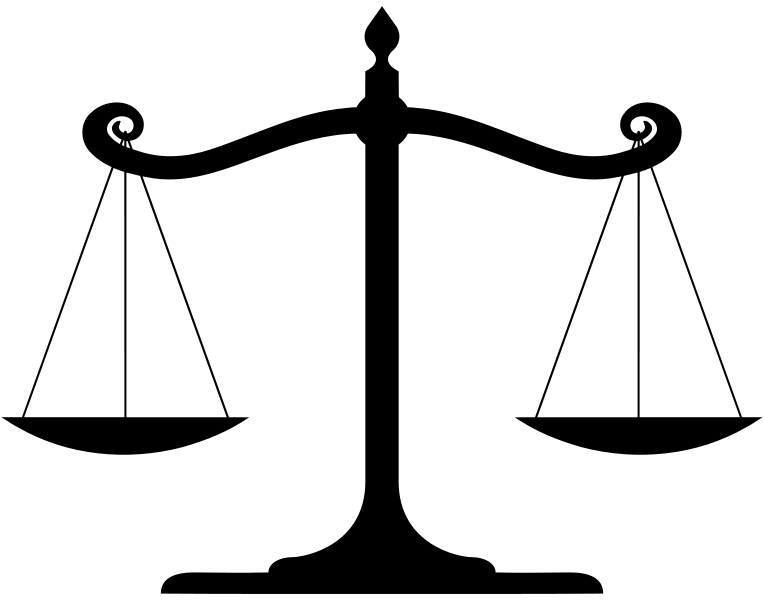 OPTION B
OPTION A